MODERNIZEM
UMETNIŠKO USTVARJANJE 20. STOLETJA
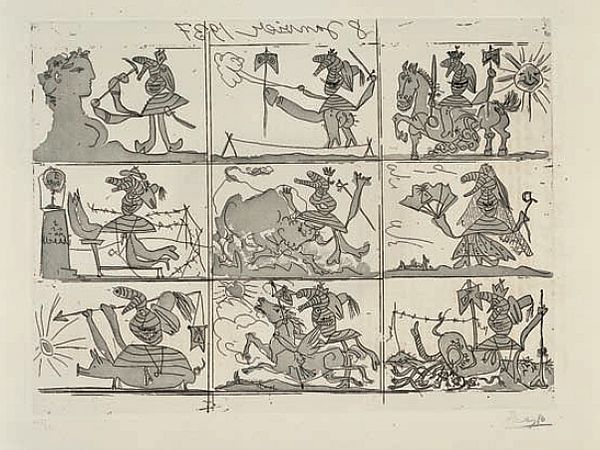 ČAS MODERNIZMA
Smeri modernizma
Moderni roman
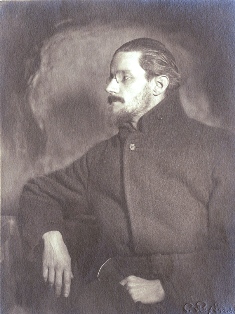 Modernistično pesništvo
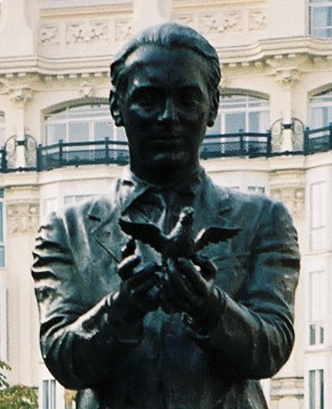 Modernistična dramatika 1. polovice 20. stoletja